Clouds & Containers: Case Studies for Big Data
Paul curtis
Principal Solutions Engineer
The Big Data World: Then & Now
THEN
NOW
Standalone Hadoop Clusters: Single Use Case, Single Cluster
Hadoop Tools & Hadoop Aware Tools
No Real Time Analysis
Community Driven Development
Integrated Data Environments
Large Variety of Tools & Languages
Real Time Data and Analysis
In-House Data Science and Commercial Tools
Security, Audit, Compliance
Big Data is Still About the Data

Except Now It’s All Kinds of Data:Files, Streams, Databases, Containers,ML Models, Source Code
First Customer Example – Stateful and Stateless Containers at Scale
Consumer Facing Business Social Network
2
1
GOALS (Part One):
5
3
Stateless Microservices
Stateful Data Stores
High Velocity Data Ingestion
Low Latency Response Times
Real Time Analytics
2
4
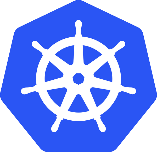 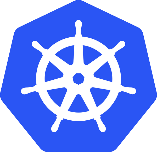 [Speaker Notes: Two data centers
Two sets of microservices and containers
Shared storage for the Docker hosts, streams replicated from DC1 to DC2 (files as well)

All state shared between the data centers, so a fail in either one doesn’t affect the data

Fail over is automatic and seamless. Recovery is fast due to MapR replication and mirroring]
First Customer Example – Stateful and Stateless Containers at Scale
Consumer Facing Business Social Network
2
1
GOALS (Part Two):
5
3
Multiple Data Centers
On Premise and Cloud Deployments
Near Real Time Failover
Controlling Deployment of Containers
2
4
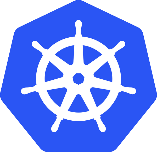 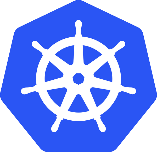 [Speaker Notes: Two data centers
Two sets of microservices and containers
Shared storage for the Docker hosts, streams replicated from DC1 to DC2 (files as well)

All state shared between the data centers, so a fail in either one doesn’t affect the data

Fail over is automatic and seamless. Recovery is fast due to MapR replication and mirroring]
First Customer Example – Stateful and Stateless Containers at Scale
Multiple Data Centersfor Fail Over and Scale

Master-MasterDatabases and StreamsAll Container ImagesAvailable in BothLocations
2
2
1
1
5
5
3
3
2
2
4
4
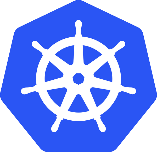 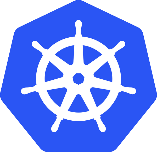 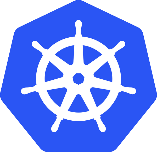 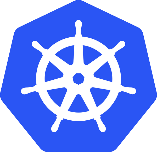 File, Table & Stream Replication
[Speaker Notes: Two data centers
Two sets of microservices and containers
Shared storage for the Docker hosts, streams replicated from DC1 to DC2 (files as well)

All state shared between the data centers, so a fail in either one doesn’t affect the data

Fail over is automatic and seamless. Recovery is fast due to MapR replication and mirroring]
Data is Data:
Even Stateless Container ImagesNeed a Place to Live

and

Streams and Databases Can’t Live on One Way Streets
Second Customer Example – On-Premises/Hybrid Cloud
Institutional Medical Device and Systems Provider
GOALS:
“In the Field” or “On the Edge” Data Capture
Container Version Control and Deployment
On Premise Large Scale (Aggregated) Data Analysis
Multiple Versions Based on Customer Requirements
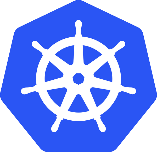 [Speaker Notes: Choices: move data, table, streams, AND workloads between on-premise and the cloud without changing the infrastructure.

When the requirements changes, the data platform doesn’t change.

Is Google cheaper this month? Yes? Then spin up MapR + Kubernetes in GCP and mirror/replicate the data and container images. Change over to GCP, shut down the other one.]
Second Customer Example – On-Premises/Hybrid Cloud
Location 1
Location 2
Selective Mirroring of ML Models
Streaming Data Capture
Multiple Versions of Containers
Container Images and Data Sets Move SeamlesslyBetween On Premise andRemote Clusters
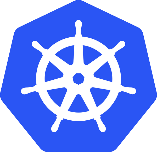 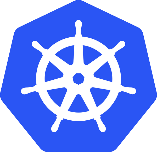 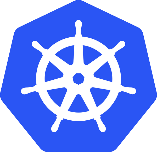 [Speaker Notes: Choices: move data, table, streams, AND workloads between on-premise and the cloud without changing the infrastructure.

When the requirements changes, the data platform doesn’t change.

Is Google cheaper this month? Yes? Then spin up MapR + Kubernetes in GCP and mirror/replicate the data and container images. Change over to GCP, shut down the other one.]
Second Customer Example – On-Premises/Hybrid Cloud
Location 1
Location 2
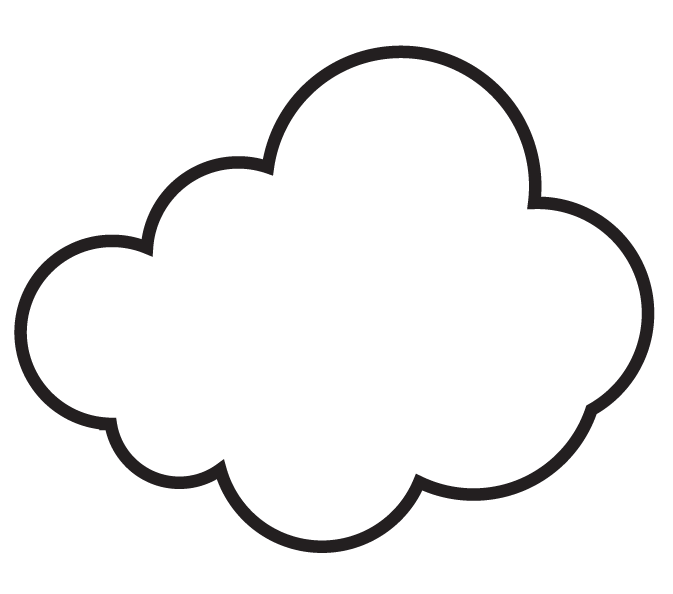 Container Images and Data Sets Move SeamlesslyBetween On Premise andCloud Kubernetes Clusters
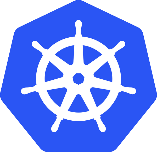 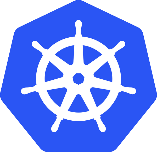 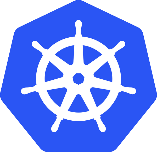 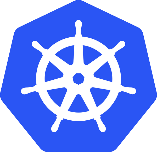 [Speaker Notes: Choices: move data, table, streams, AND workloads between on-premise and the cloud without changing the infrastructure.

When the requirements changes, the data platform doesn’t change.

Is Google cheaper this month? Yes? Then spin up MapR + Kubernetes in GCP and mirror/replicate the data and container images. Change over to GCP, shut down the other one.]
The Cloud Isn’t Different:
It is an Extension of theOn Premise Data Center

Treat It the Same!
Third Customer Example – Disaster Recovery/Business Continuity
Large International Financial & Brokerage Institution
GOALS:
Low RTO & RPO for Business Continuity
Complete Operational Environment for DR
Highly Secure and Single Security Model
Regulatory Compliance for Audit Required in Both Locations
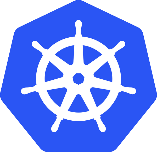 [Speaker Notes: DR & business continuity. Mirror the data, tables, container images, and streams to the DR location. If needed, enable read/write on the data volumes, and start the containers. Need more compute power? Add more kubernetes nodes, but keeping the same data platform. Is this as performant as the primary cluster? Not initially, but can be built up quickly to meet the load.

Complexity reduced: All of the feature set described are built in. No additional products or applications are needed to construct this.

And everything is audited: files, images, tables, streams. Everything can have an auditable trail.]
Third Customer Example – Disaster Recovery/Business Continuity
All Data, Streams,Tables, and Containersare Mirrored with aknown RTO

Guaranteed Consistencyfrom Primary to SecondarySitesEverything is Audited
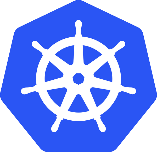 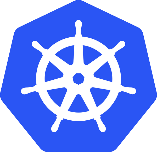 Backup for DR &Business Continuity
[Speaker Notes: DR & business continuity. Mirror the data, tables, container images, and streams to the DR location. If needed, enable read/write on the data volumes, and start the containers. Need more compute power? Add more kubernetes nodes, but keeping the same data platform. Is this as performant as the primary cluster? Not initially, but can be built up quickly to meet the load.

Complexity reduced: All of the feature set described are built in. No additional products or applications are needed to construct this.

And everything is audited: files, images, tables, streams. Everything can have an auditable trail.]
Third Customer Example – Disaster Recovery/Business Continuity
Everything is Visible for Verification:
/clusters/dc1
/clusters/dc2
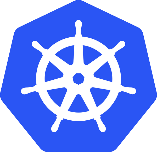 /dc2
DC2 Also Provides Archiving and Data Backup Using Additional Disk Capacity
/dc1
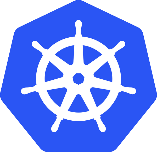 Backup for DR &Business Continuity
[Speaker Notes: DR & business continuity. Mirror the data, tables, container images, and streams to the DR location. If needed, enable read/write on the data volumes, and start the containers. Need more compute power? Add more kubernetes nodes, but keeping the same data platform. Is this as performant as the primary cluster? Not initially, but can be built up quickly to meet the load.

Complexity reduced: All of the feature set described are built in. No additional products or applications are needed to construct this.

And everything is audited: files, images, tables, streams. Everything can have an auditable trail.]
Disaster Recovery with 100s of TerabytesShould Be Treated the Same as100s of Megabytes

Containers, Databases, and Data:Everything Needs to Travel Together
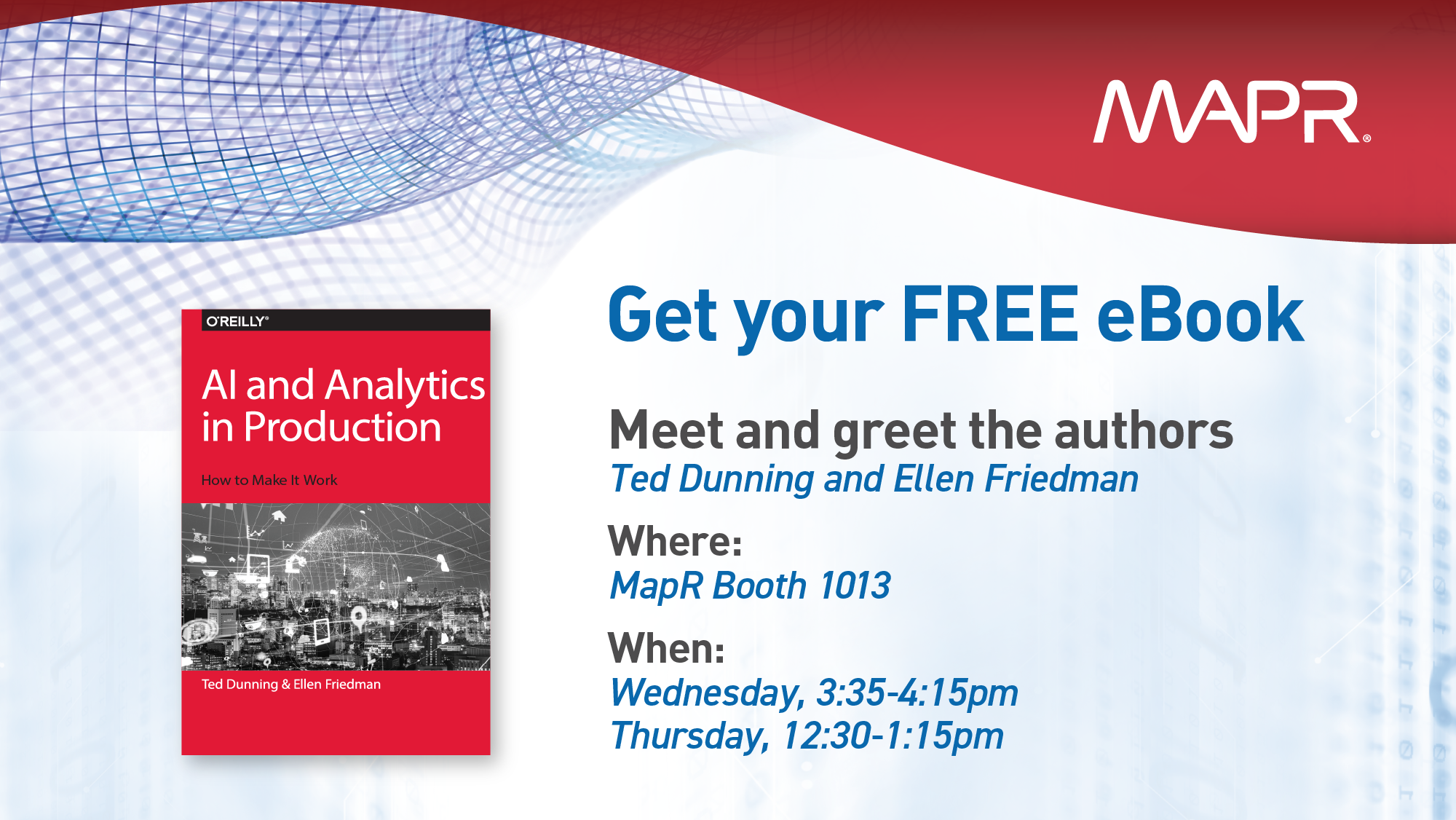 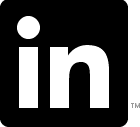 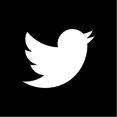 @mapr